RADIO REACHES 77% WEEKLY: A 18-34
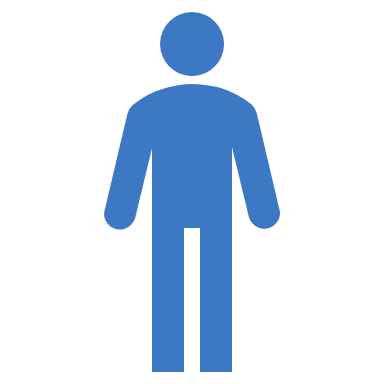 PYII: AVG  $38,000  70i
CONSUMER 
 PROFI LE
DIFFERENT LIFE STAGES…
HHI: AVG  $107,000  108i
REGION BREAKDOWN: INDEX / % TOTAL
AGE BREAKDOWN: AVG AGE 26: 55i
262i
Atl
30i
51%
103i
OCCUPATIONS:
49i
101i
44i
114i
342i
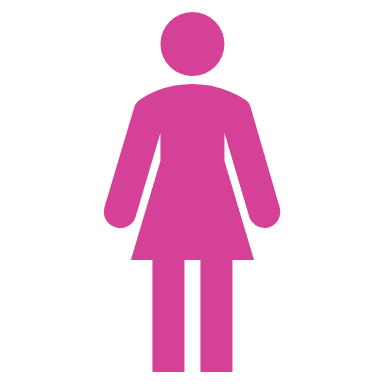 22i
167i
66i
153i
87i
127i
82i
117i
49% 
97i
88i
151i
76i
114i
144i
APPROX  28%   OF CANADIANS  A18+  ARE 18-34
RADIO

W
O
R
K
S

-

YOUR

TARGET

L
I
STENS

TO 

RADIO
A18-34:
RADIO HAS THE LOWEST LEVEL OF AD AVOIDANCE! 
74% of  all A18-34 occasionally / frequently AVOID ADS ON THE INTERNET WHEN BROWSING
Listen to Radio while living their lives
Radio Reached 58% of your target  Yesterday
77% are REACHED WEEKLY by RADIO
16% of their MEDIA TIME* is spent with RADIO
58%  were EXPOSED to RADIO YESTERDAY
Comparing to other audio platforms – past 7 days – AM/FM Radio is @ 77% vs  37% Internet Only Music Service e.g. Spotify
Radio delivers 77% weekly reach A18-34 – a higher % than popular social media websites delivered in past 7 days
21% of  A18-34 finds Radio’s  Possibility of entering Contests & Winning Prizes  an important attribute -> 32% more likely
SOURCE: NUMERIS RTS CANADA SPRING 2020/ A18+ / TOTAL CANADA A18-34*MEDIA  MIX RADIO/ TV/ DAILY NEWSPAPER/ COMMUNITY NEWSPAPER / MAGAZINE/ INTERNET